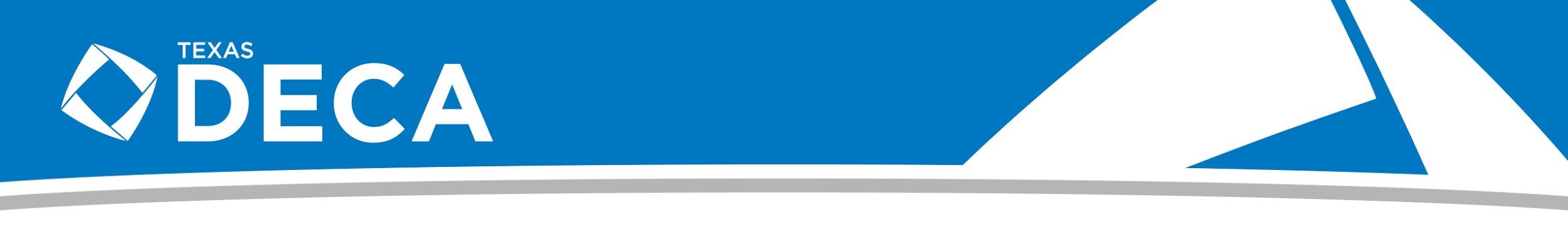 Welcome to (Chapter Name)
DECA
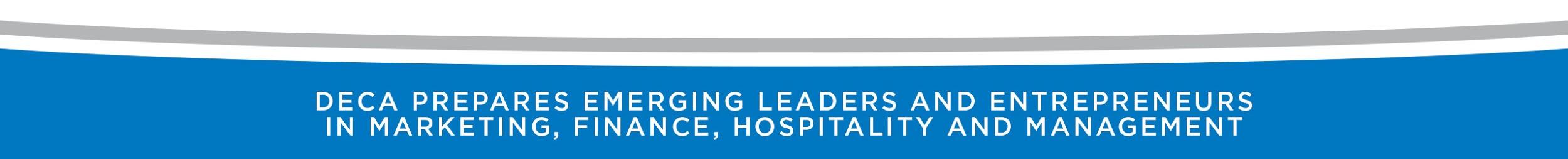 What is DECA?
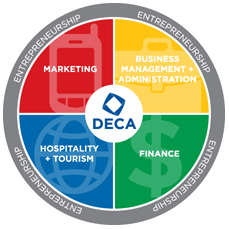 DECA is an organization that prepares emerging leaders and entrepreneurs for careers in marketing, finance, hospitality and management in high schools and colleges around the world.
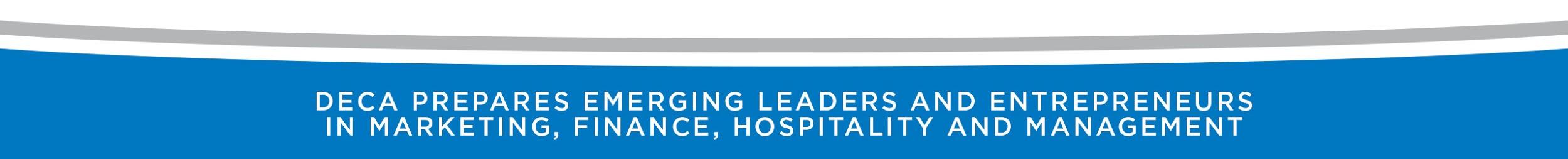 Field Trips & Social Events
Provide a list of cool and interesting field trips that your chapter has planned for the year. These can include anything from community outreach events to chapter “DECA Days”
(Image of Activities)
(Image of Activities)
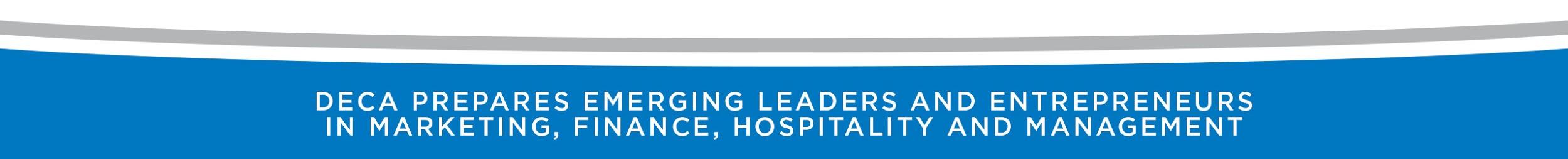 Competitive Events
Entrepreneurship Innovation Plan 
Franchise Business Plan
Fashion Marketing
Sports and Entertainment Management  
The Stock Market Game
Principles of Finance 
Automotive Service Marketing
Travel and Tourism Team Decision Making
And nearly 50 more events to choose from!
(Image)
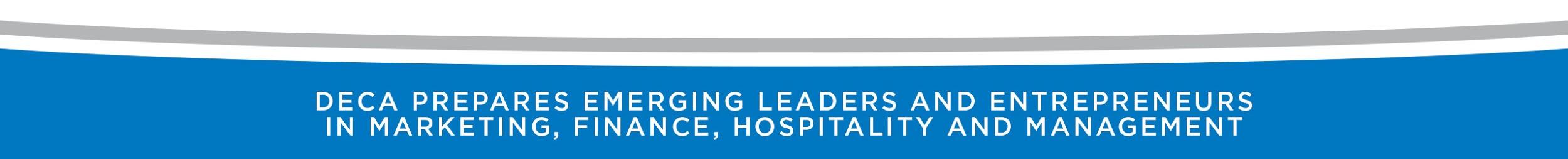 Competitive Events
Some events allow competitors to work in groups of up to 3 people.
There are two main types of events:
Written: Competitor(s) write a paper and prepare a presentation for a judge.
Roleplay: Competitor(s) receive a prompt and scenario with 10 minutes to review it and then they proceed to present to a judge.
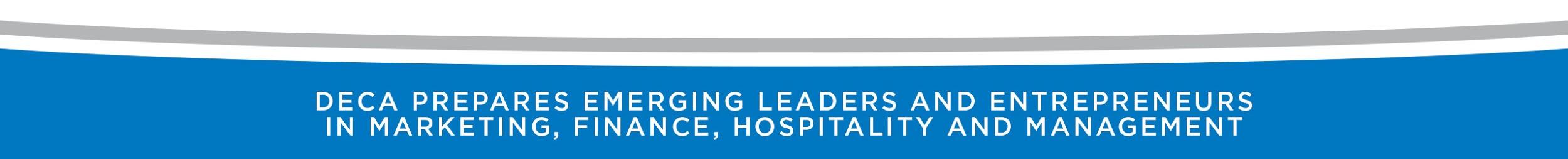 International Career Development Conference
Also known as ICDC! This year DECA students who advance to ICDC get to travel to sunny, (Location of ICDC)  to compete and network. Since competition lasts 2 of the 4 days, you will surely have time to enjoy the city, including attractions like (Attractions)!
(Image)
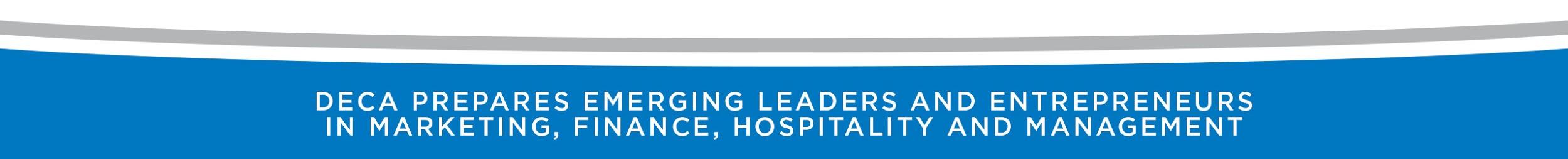 How to Join
To join (Chapter Name) DECA:
Follow the Link or Scan the QR Code
Sign-Up by using the form by (Sign Up Deadline)
Dues are due by ( Chapter Membership Dues Deadline)  through (turn-in process)
Don’t forget to add us!
Twitter: (Chapter Twitter Handle)
Remind: Text (Remind code) to 81010
Google Classroom: (Google Classroom Code)
QR Code to take users to chapter webpage or DECA sign up form.
Link to take users to chapter webpage or DECA sign up form.
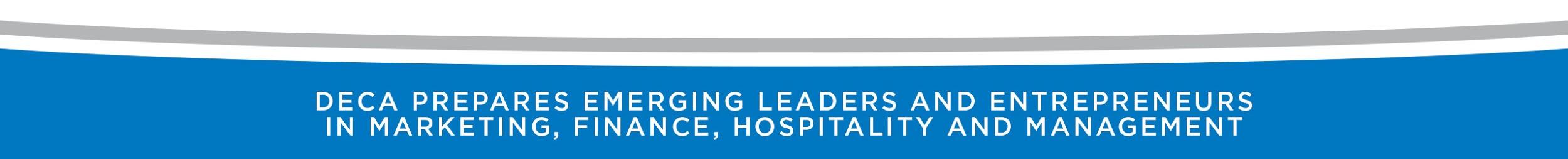